TRƯỜNG TIỂU HỌC ÁI MỘ A
Bài giảng điện tử Tự nhiên và Xã hội lớp 3
Tên bài: Trái Đất trong hệ mặt Trời (tiết 3)
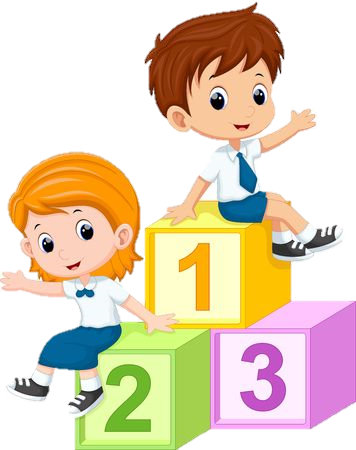 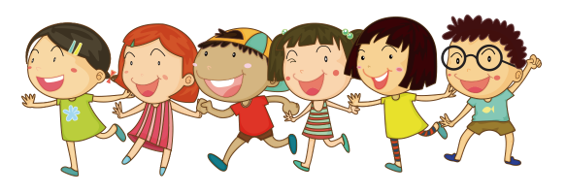 Khởi động
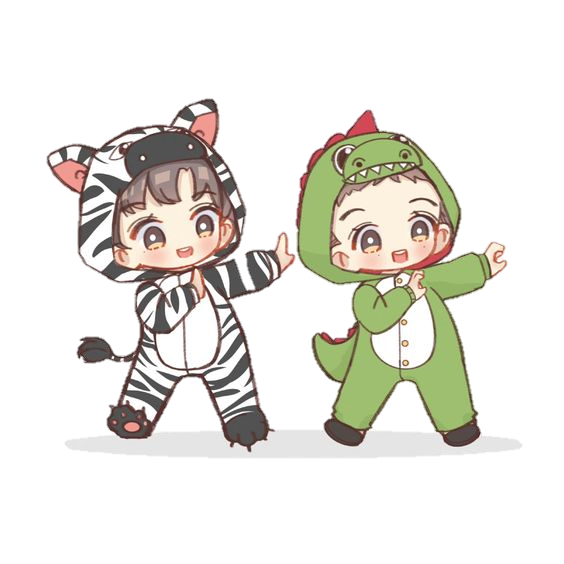 Khám phá
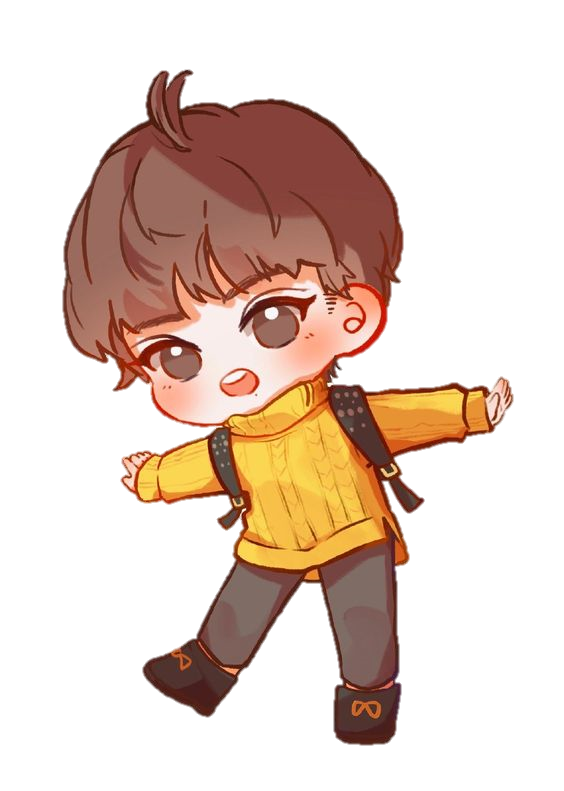 Chuyển động của Mặt Trăng quanh Trái Đất
Hãy chỉ và nói với bạn về chuyển động của Trái Đất, Mặt Trăng trong sơ đồ dưới đây.
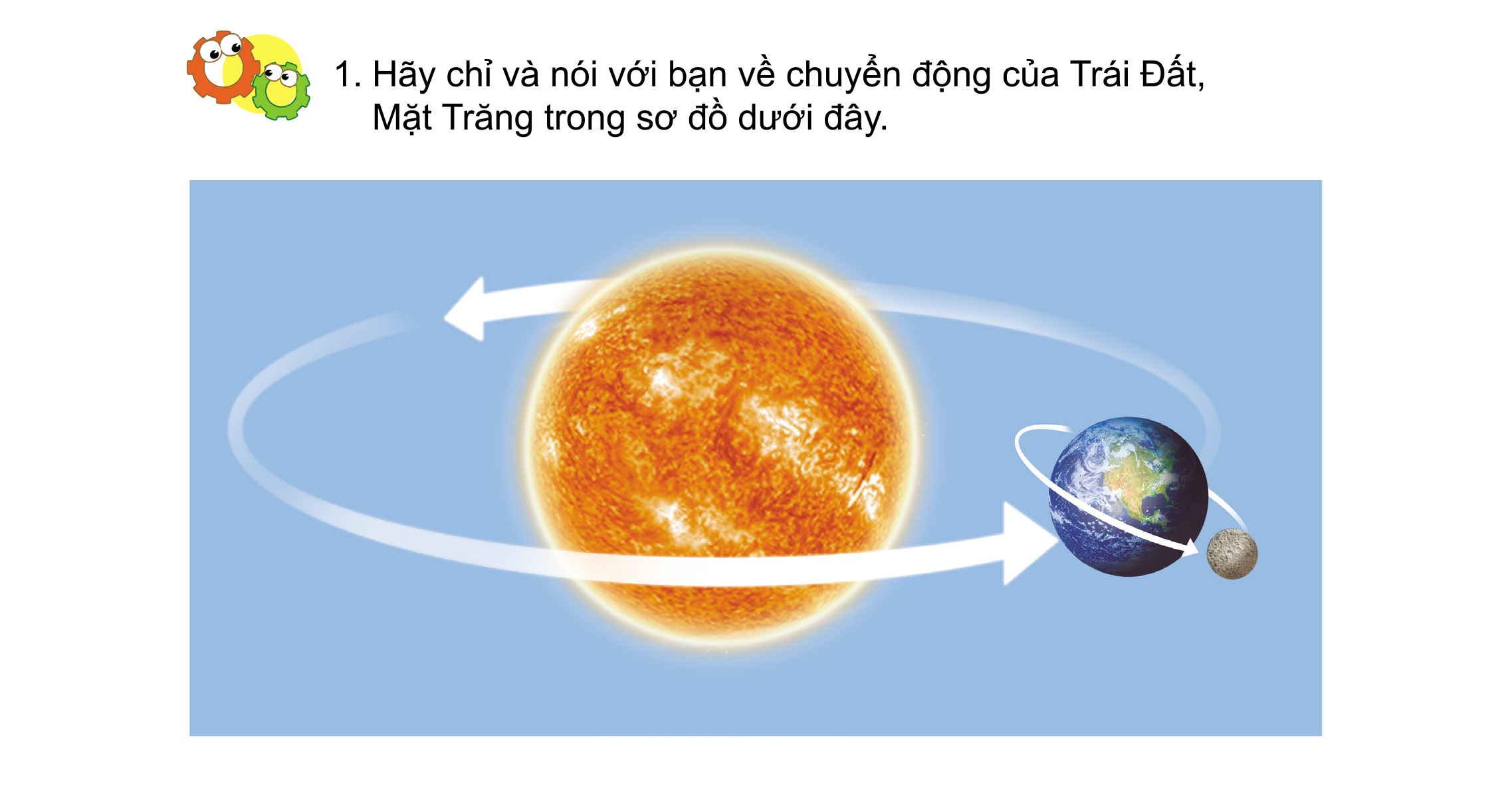 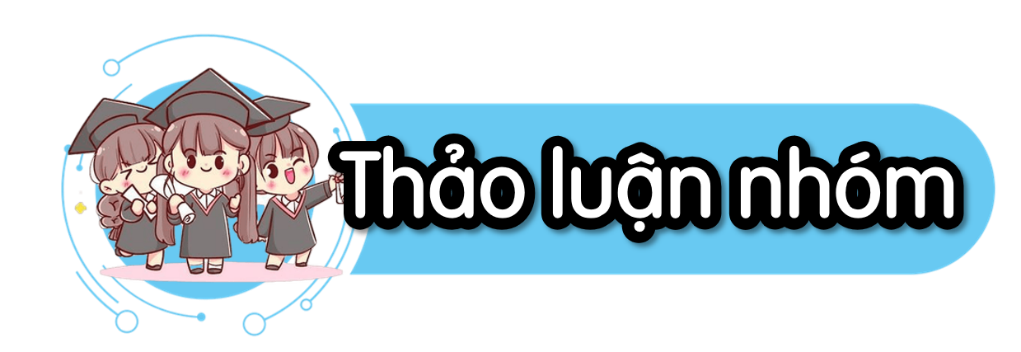 Chia sẻ trước lớp
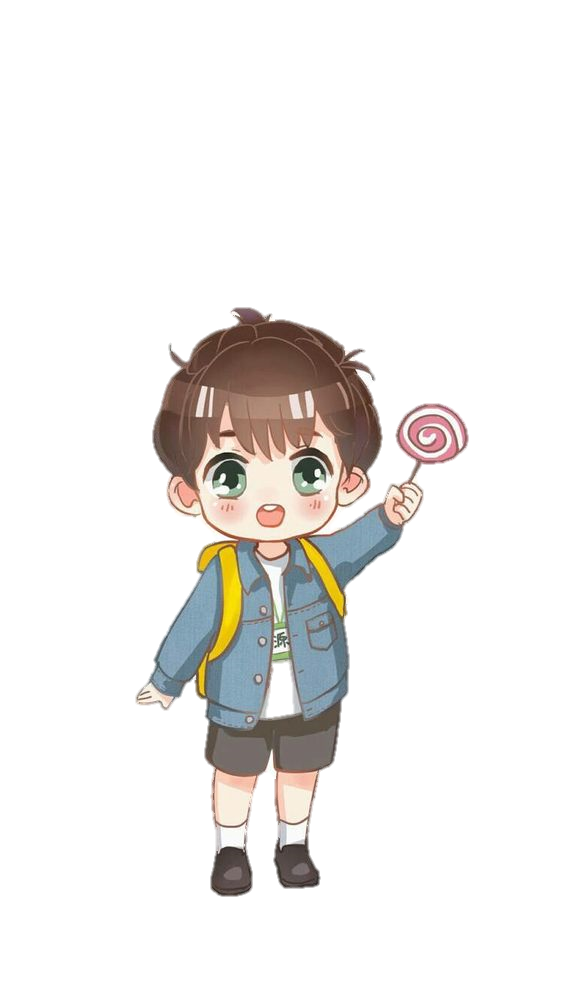 Chuyển động của Mặt Trăng quanh Trái Đất
Đóng vai nhà du hành vũ trụ, giới thiệu với các bạn về Trái Đất, Mặt Trăng và Mặt Trời.
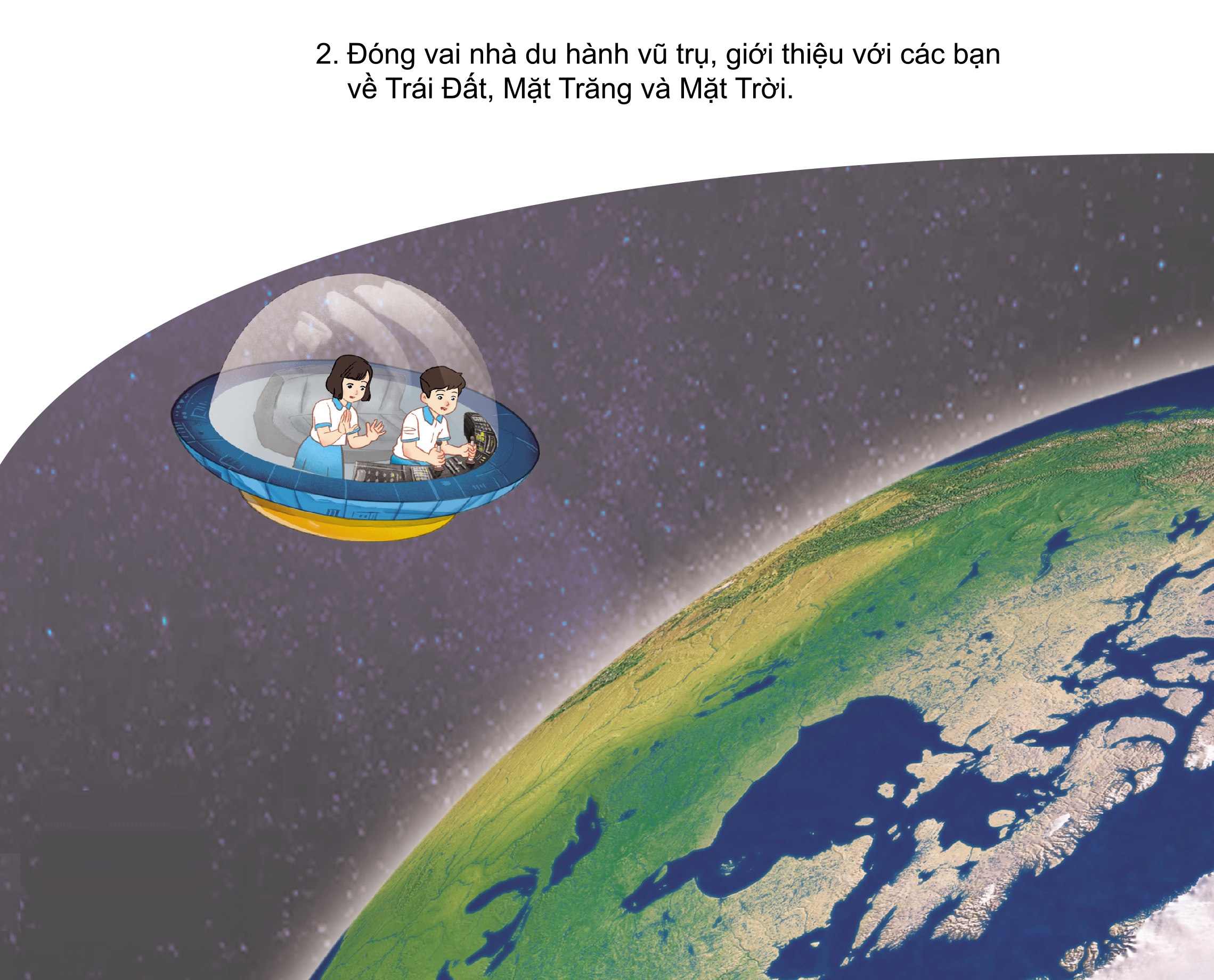 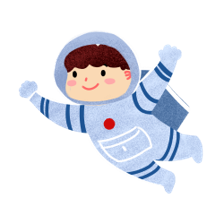 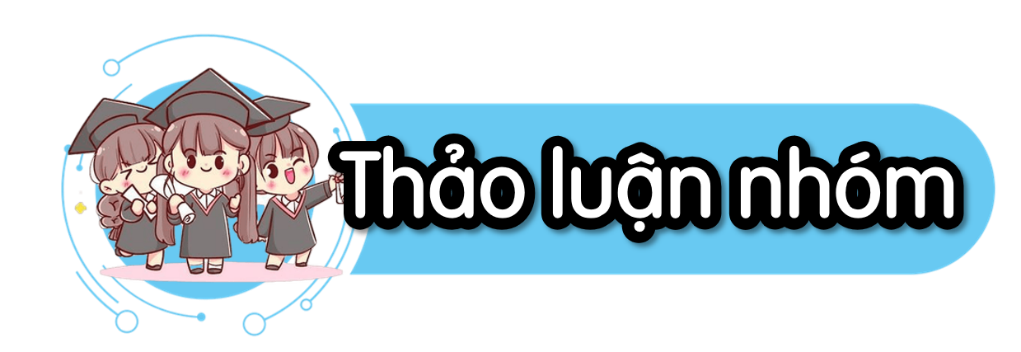 Chia sẻ trước lớp
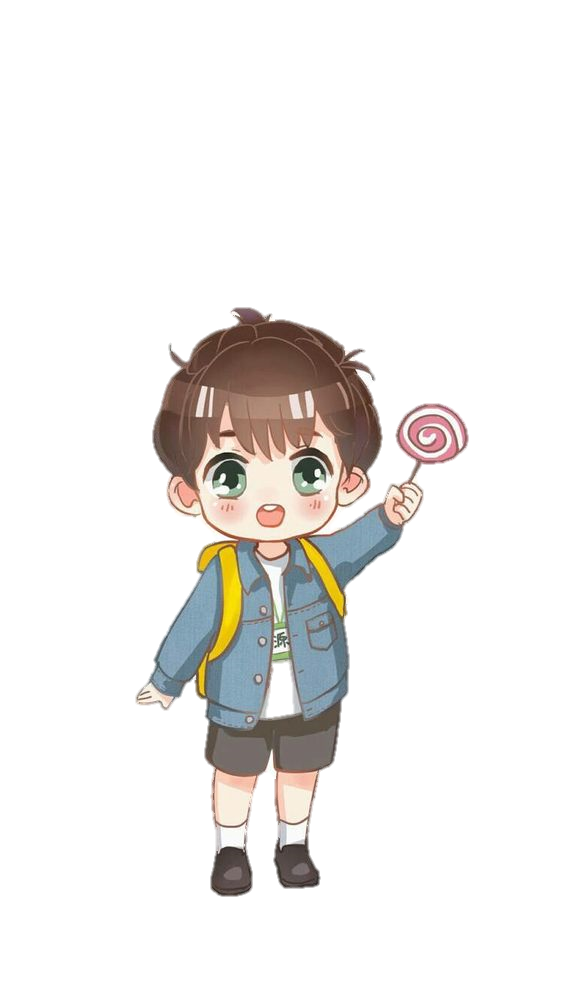 Dặn dò
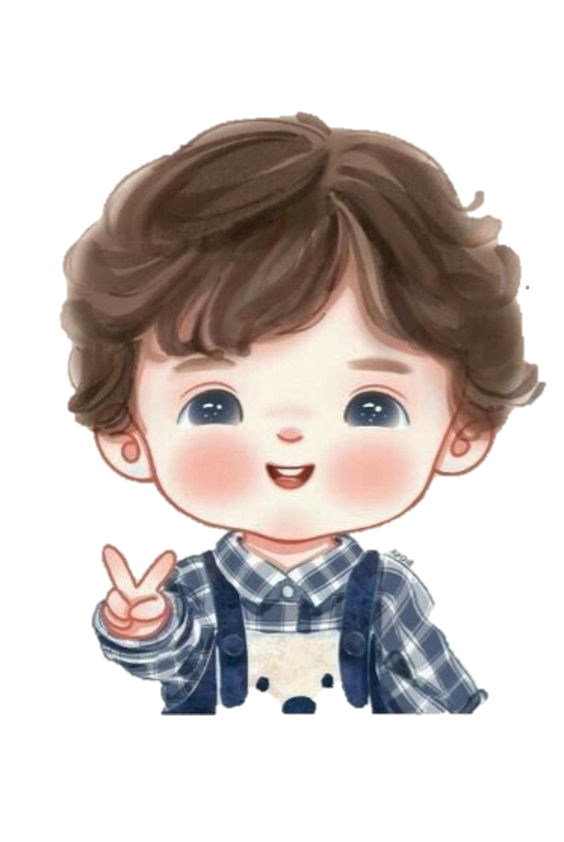 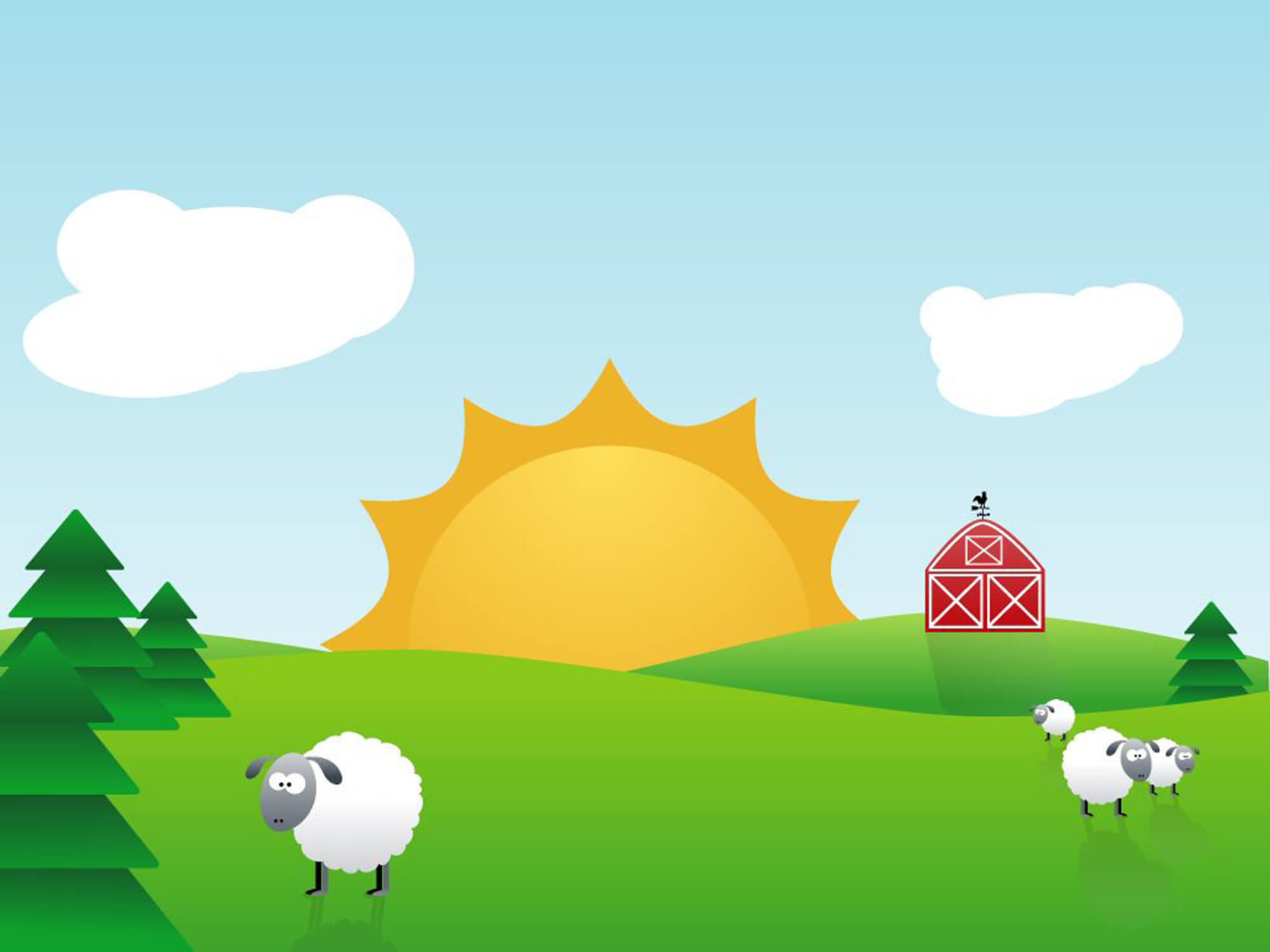 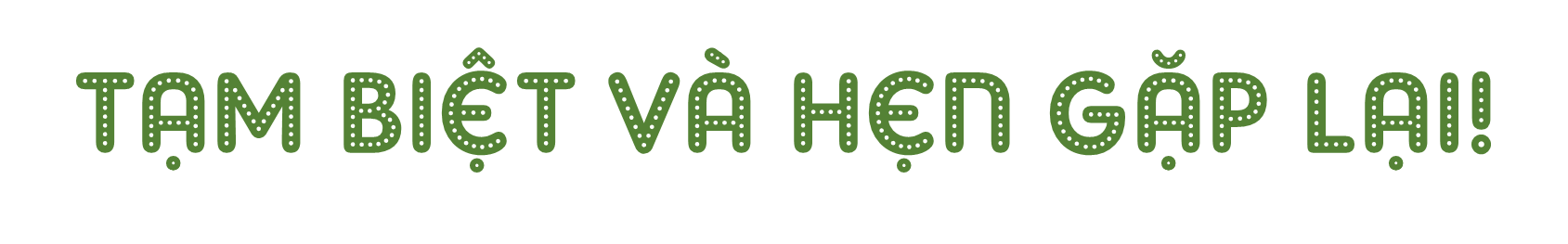 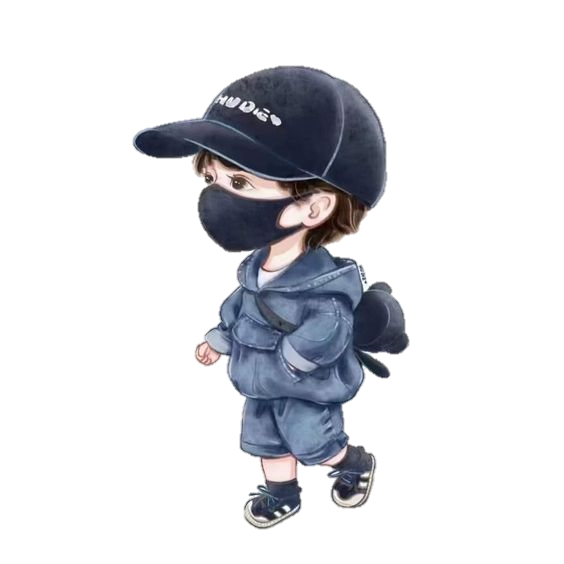 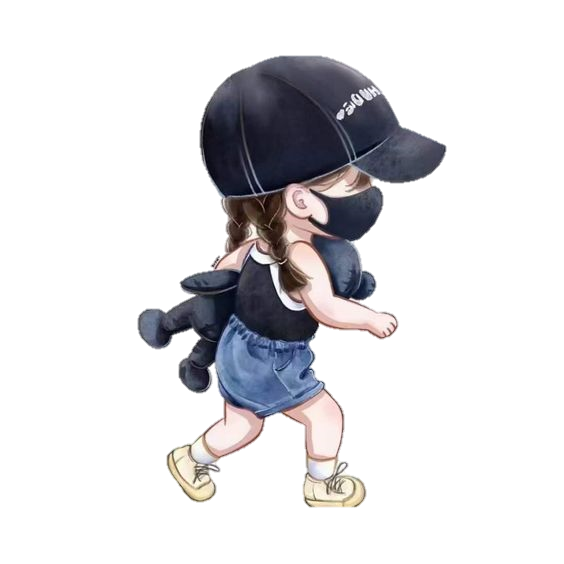